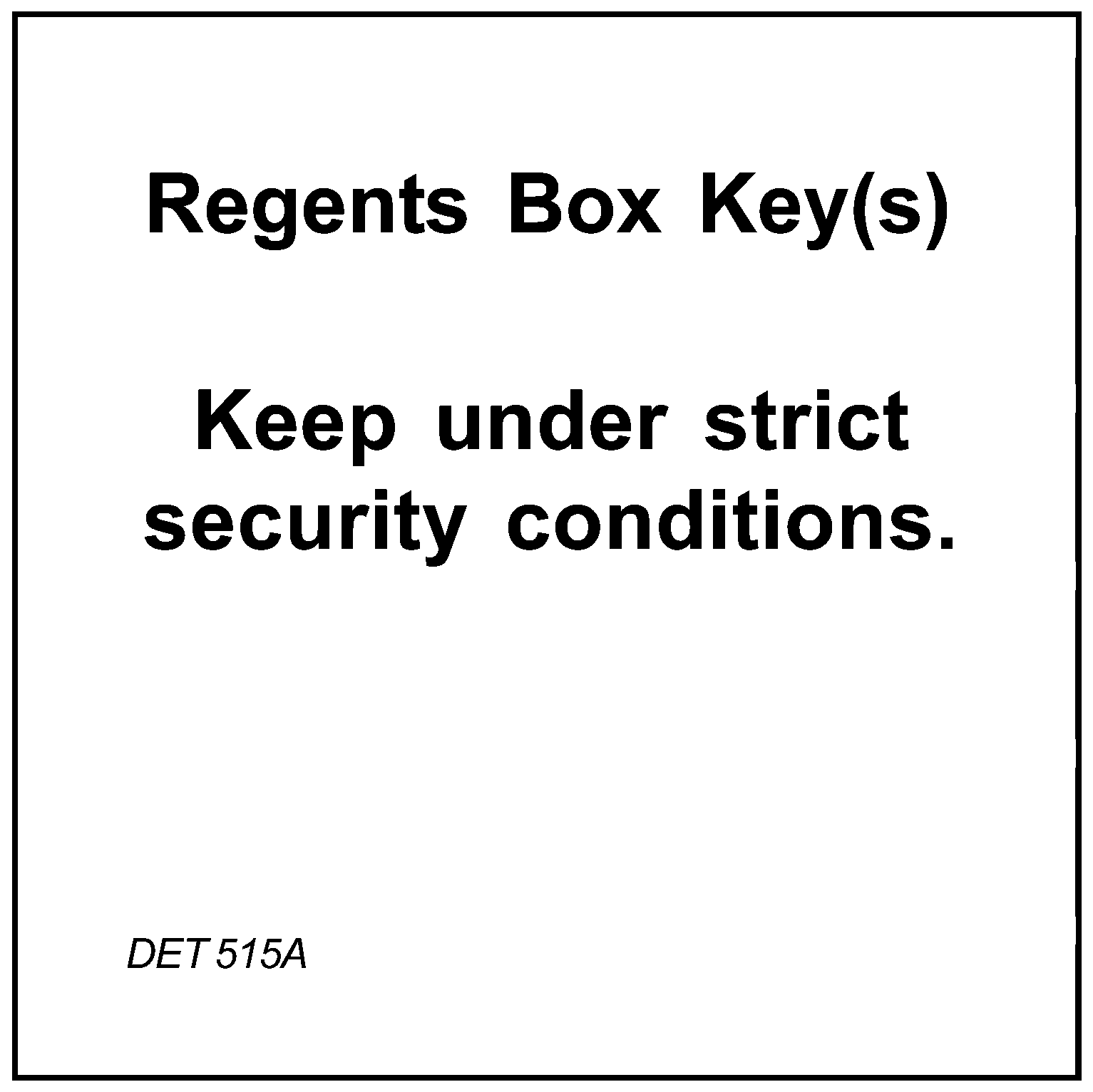 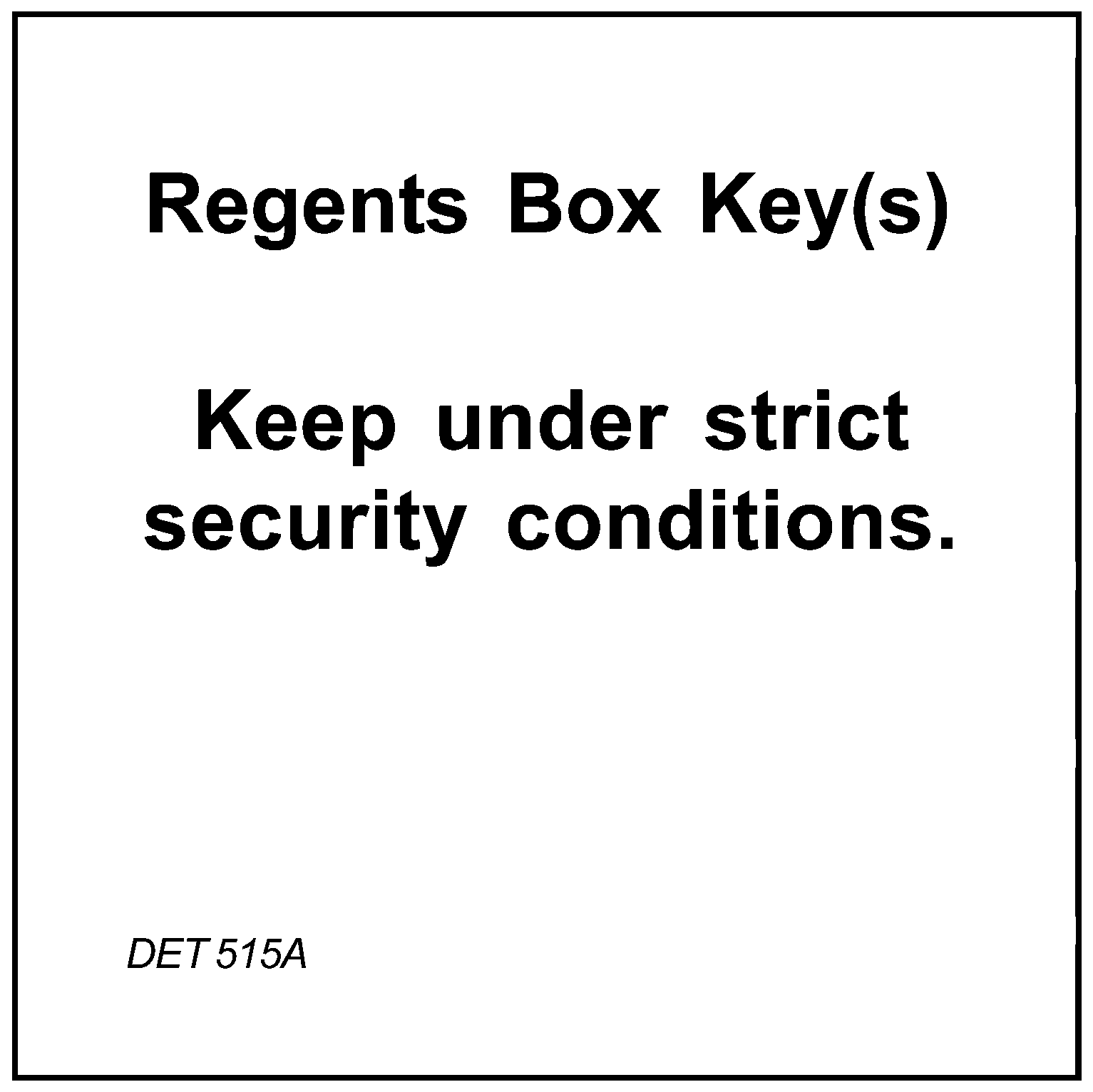 # 2348
# 2348